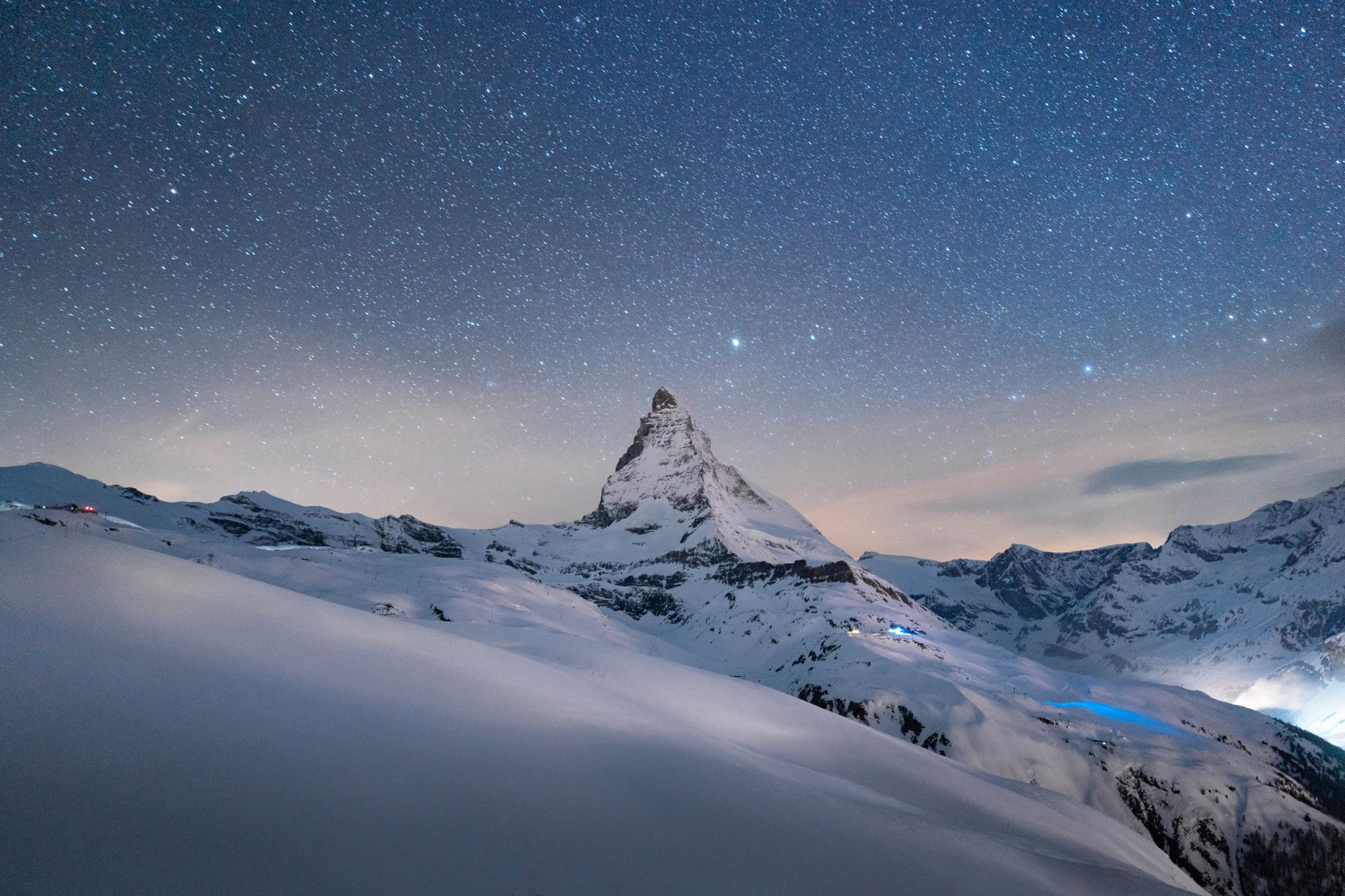 First magnetar in a binary system?
By: Clarissa Pavao
Mentor: Noel D. Richardson,
Herbert Pablo, Andre-Nicolas Chene
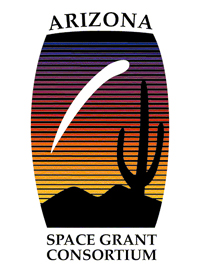 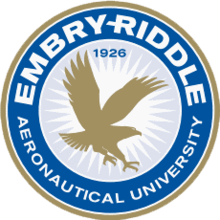 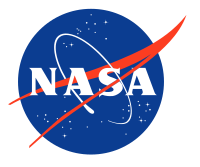 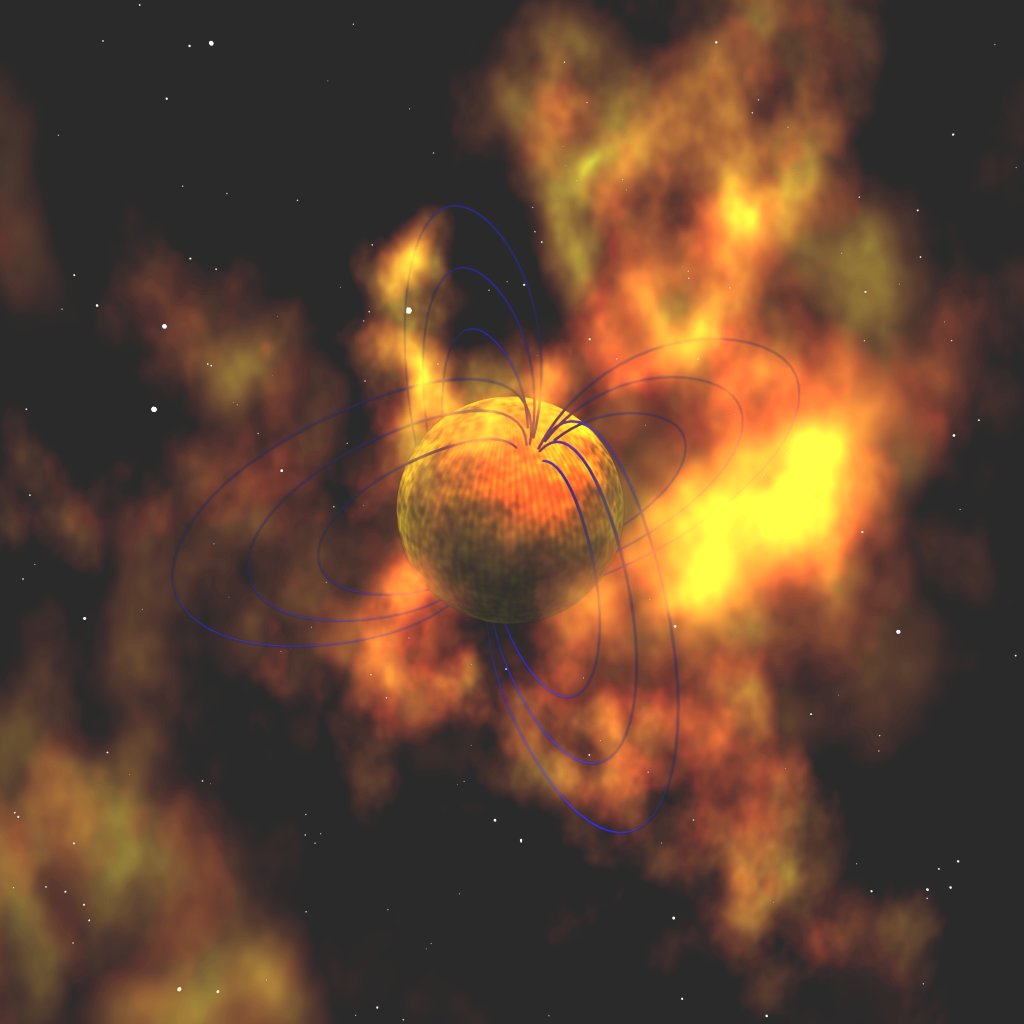 Project summary
Swift detected new magnetar candidate 
Magnetars are young and highly magnetized neutron stars
Be star was found by this magnetar 
Spectroscopic orbit 
Possible binary system
https://apod.nasa.gov/apod/ap980527.html
Credit: Robert Mallozzi (UAH, MSFC)
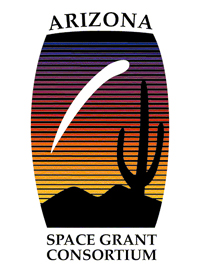 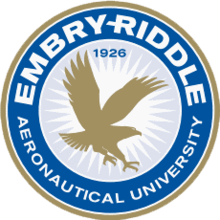 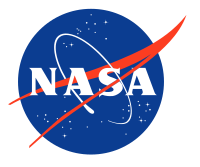 Spectroscopy
Fig. 1: The plot above shows the equivalent width of He I 5876 of CPD-29 2176 taken from CTIO.
Disk variability from Spectroscopy 
Helium and Hydrogen lines
Long-term variability
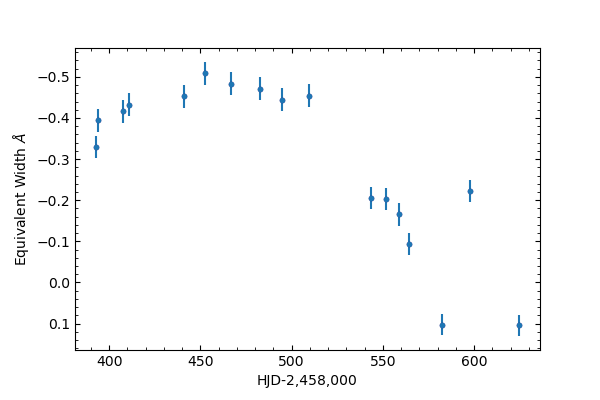 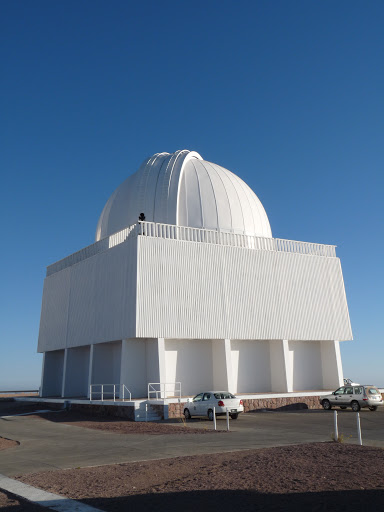 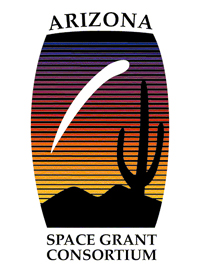 Cerro Tololo Inter-American Observatory | ast.noao.edu. (2021). Retrieved 2 April 2021, from http://ast.noao.edu/facilities/ctio
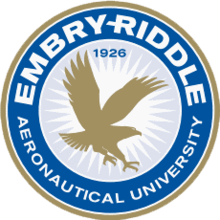 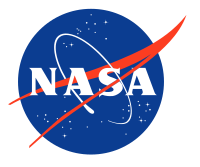 Spectroscopy
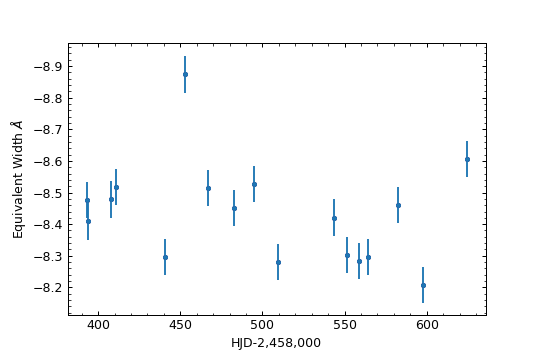 Fig. 2: The plot above is the equivalent width of He I 6678 of CPD-29 2176, taken from CTIO.
Fig.3: The plot above is the equivalent width of H-alpha CPD-29 2176, taken from CTIO.
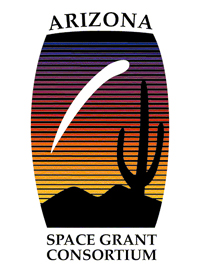 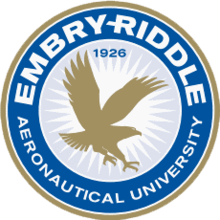 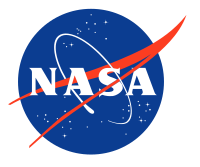 Photometry
Fig 4: The plot above shows the photometry from ASAS and ASAS-SN of CPD-29 2176.
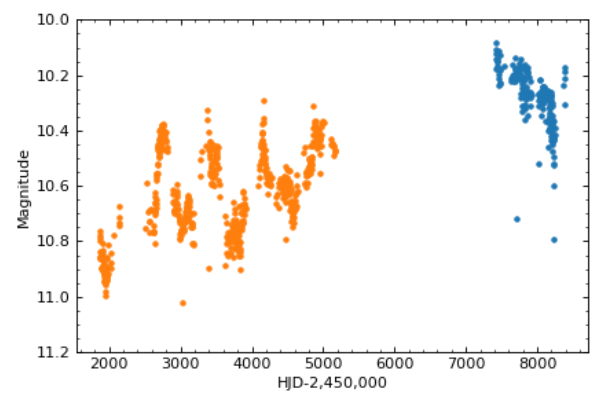 ASAS – All Sky Automated Survey
ASAS-SN – All Sky Automated Survey for Supernovae
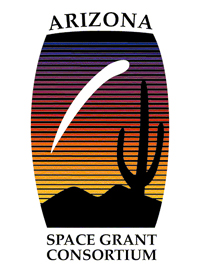 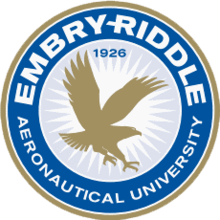 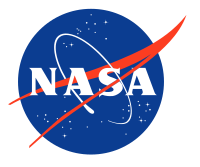 Radial Velocity
Fig 5: The plot above shows our derived spectroscopic orbit of CPD-29 2176.
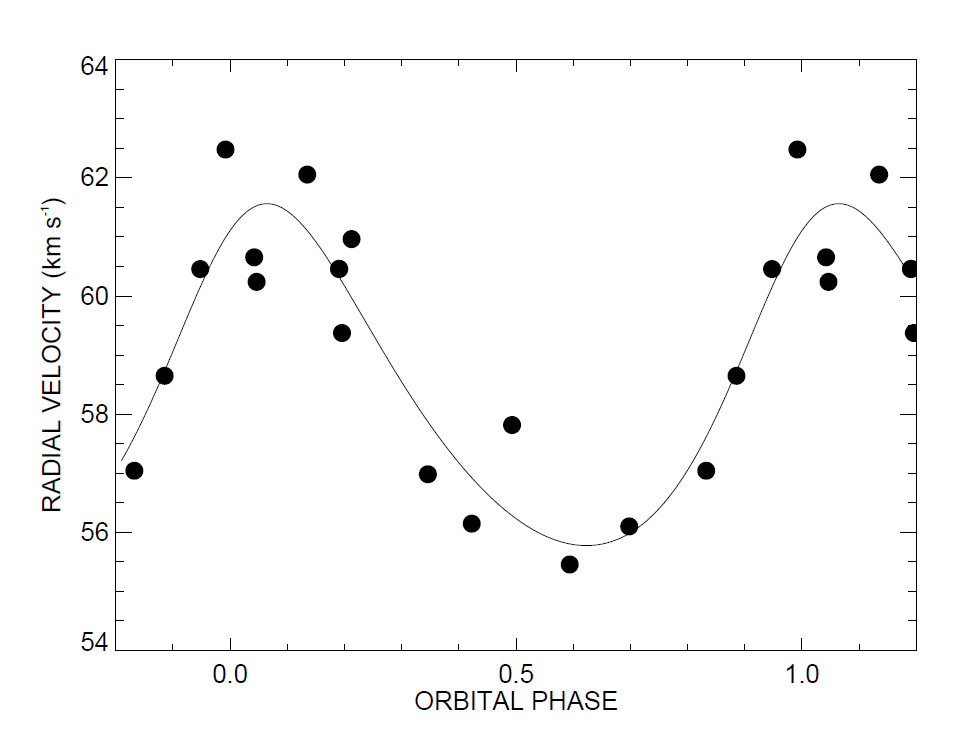 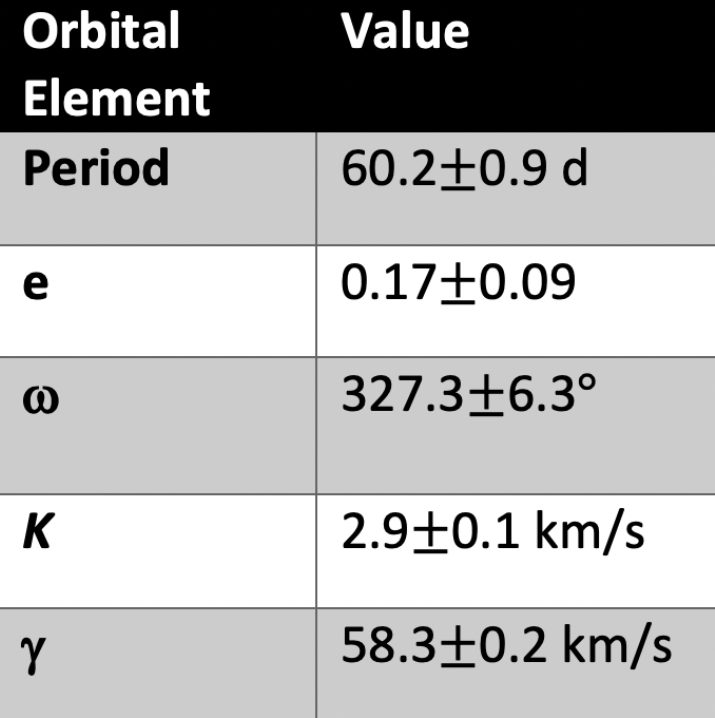 Spectroscopic orbit
Radial velocity
Orbital elements
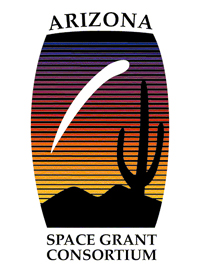 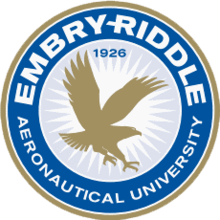 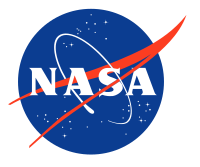 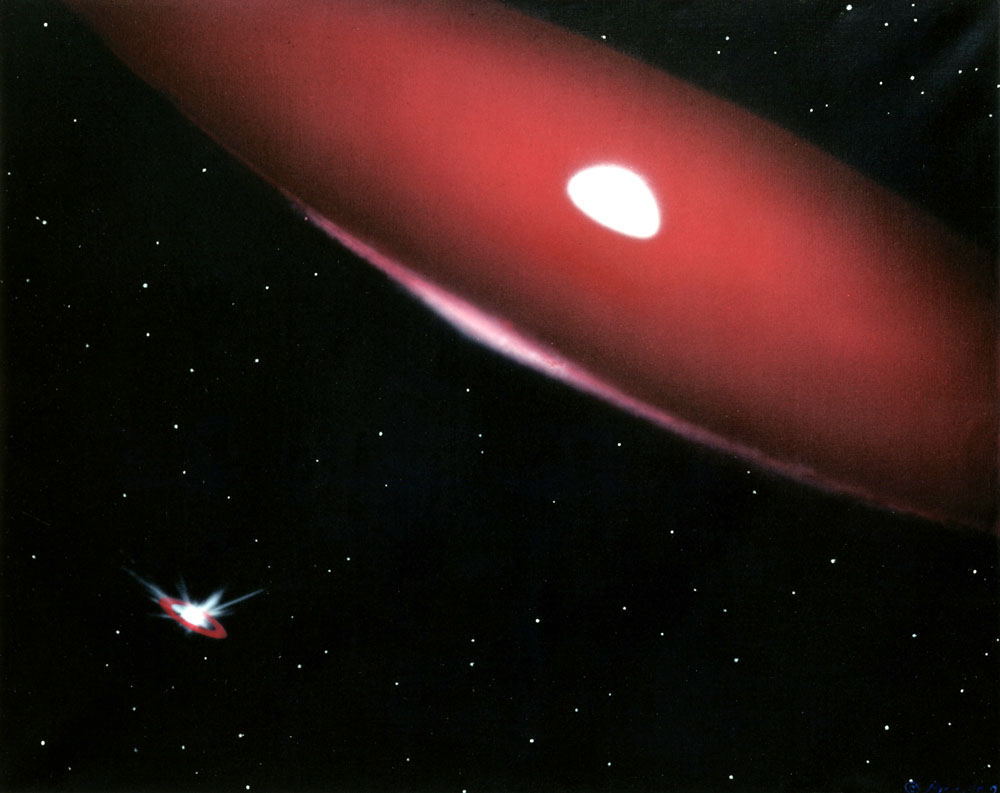 Results
Consistent with a magnetar companion
Low mass – neutron star (magnetar)
Mild eccentricity 
Long-term variability
Spectroscopic orbit
Moving forward
More spectra
This is a depiction of the Be binary Phi Per (painting by Bill Pounds). This shows a representation of the large disc around the Be star with a small compact object (bottom left). Even though this is not the exact type of binary that we have, it shows a similar idea.
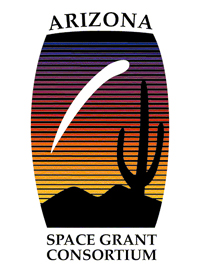 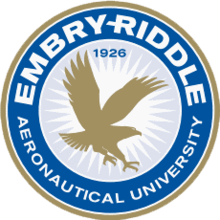 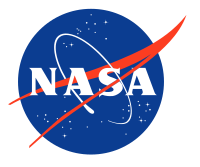